CSP meeting 14th November 2018
Data
Dr Graeme Wilkes Sport & Exercise Medicine Consultant 
Medical Director Connect Health
Connect Health 1993-2018
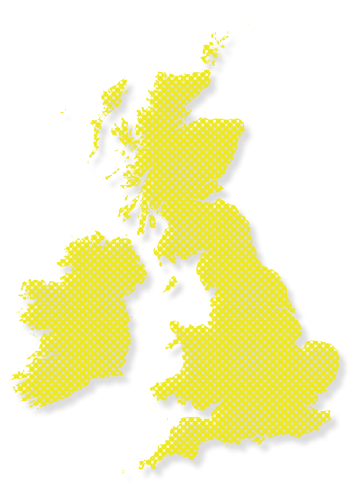 NHS Community MSK, Pain, Rheumatology
20 CCG contracts with 19 NHS Organisations
~400 clinical staff (137 TUPE’d from other organisations)
350,000 NHS referrals per year
Northumberland CCG	South Tyneside CCG
Darlington CCG	North Kirklees CCG
Wakefield CCG	Nottingham North & East CCG
Nottingham West CCG	Wolverhampton CCG
Herts Valleys CCG	Milton Keynes CCG
Harrow CCG		Hammersmith & Fulham CCG
Merton CCG		Camden CCG
Thurrock CCG	Basildon & Brentwood CCG
Croydon CCG 	Brent CCG
Lincolnshire CCG
William Edwards Deming 1950
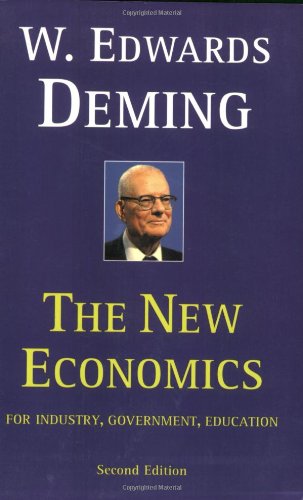 "In God we trust, all others bring data."
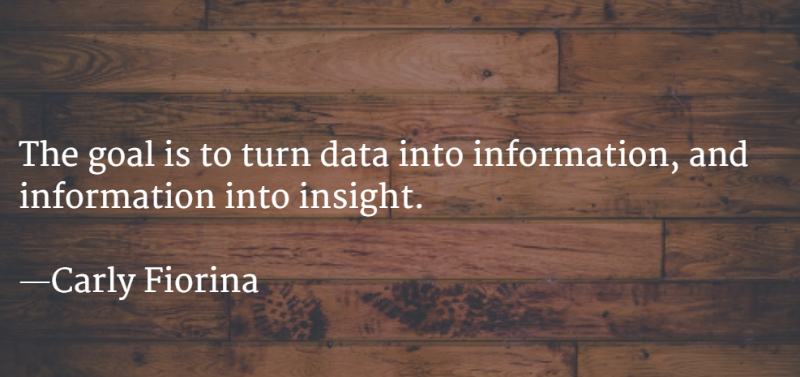 [Speaker Notes: CEO Hewett Packard]
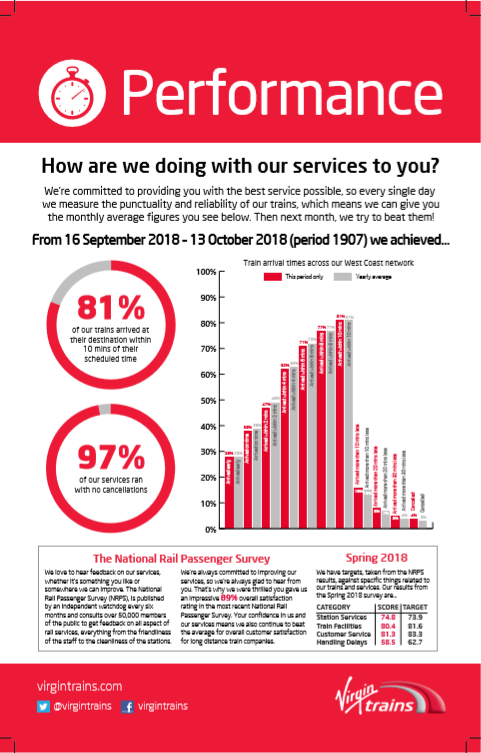 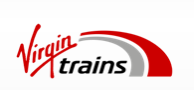 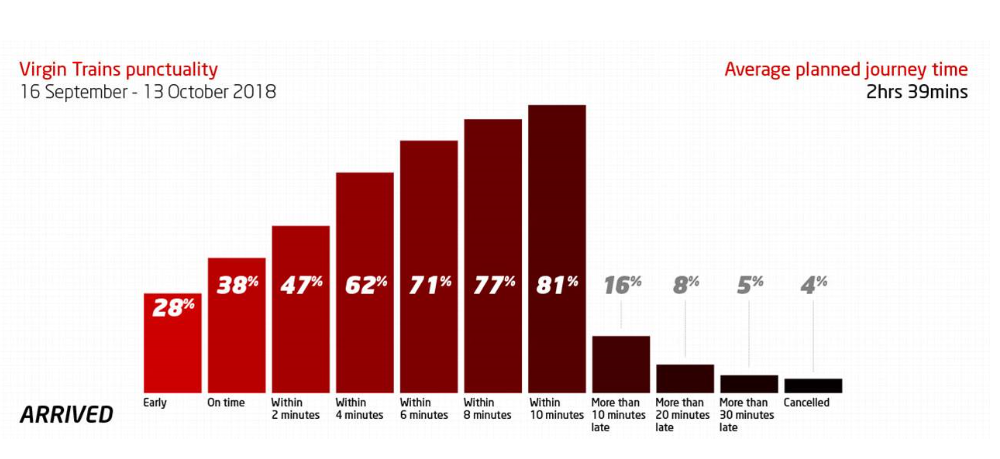 5
NHS Digital
RightCare
National 
Joint
Registry
QOF
STP dashboard
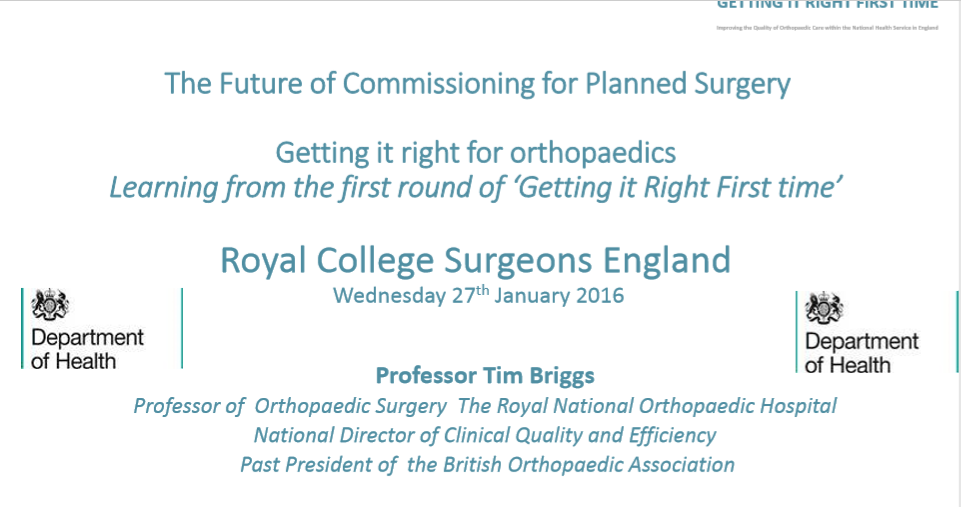 [Speaker Notes: Opportunity      Orthopaedic balance moving]
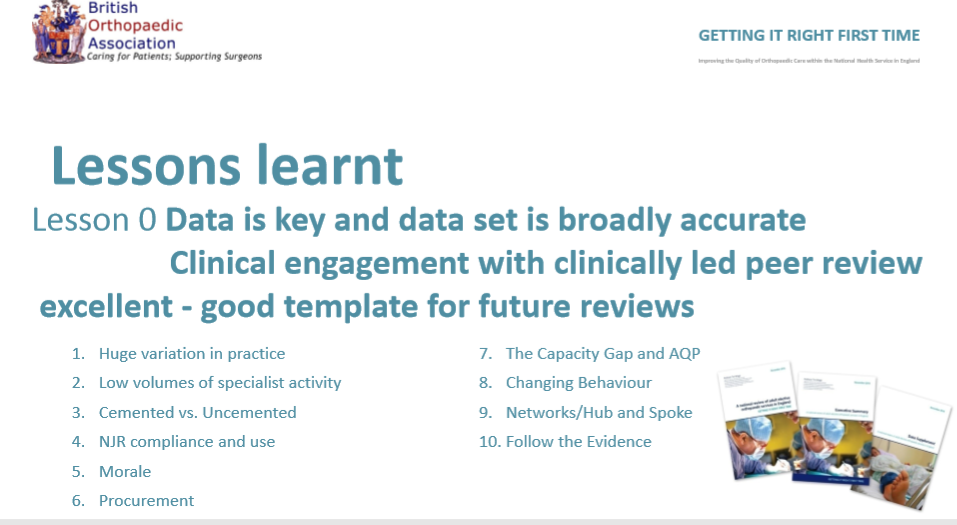 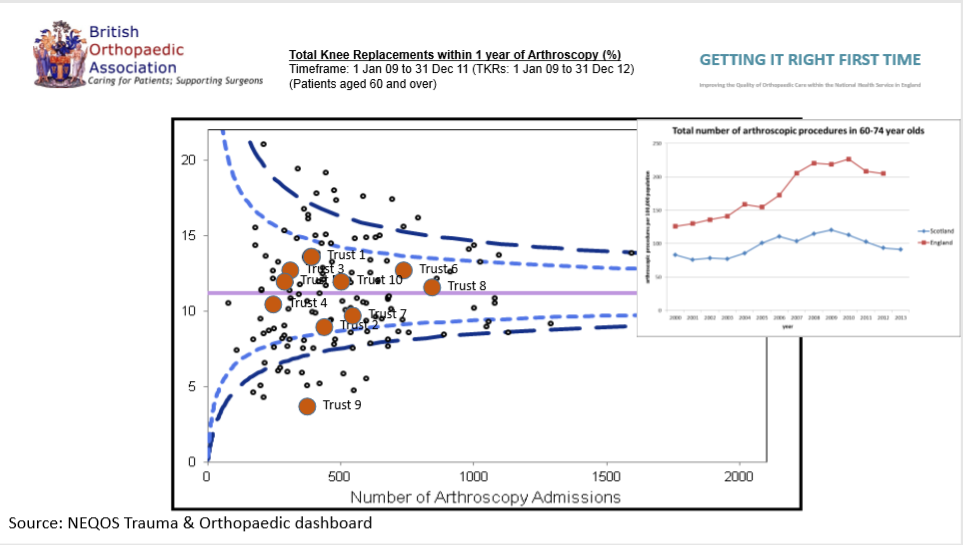 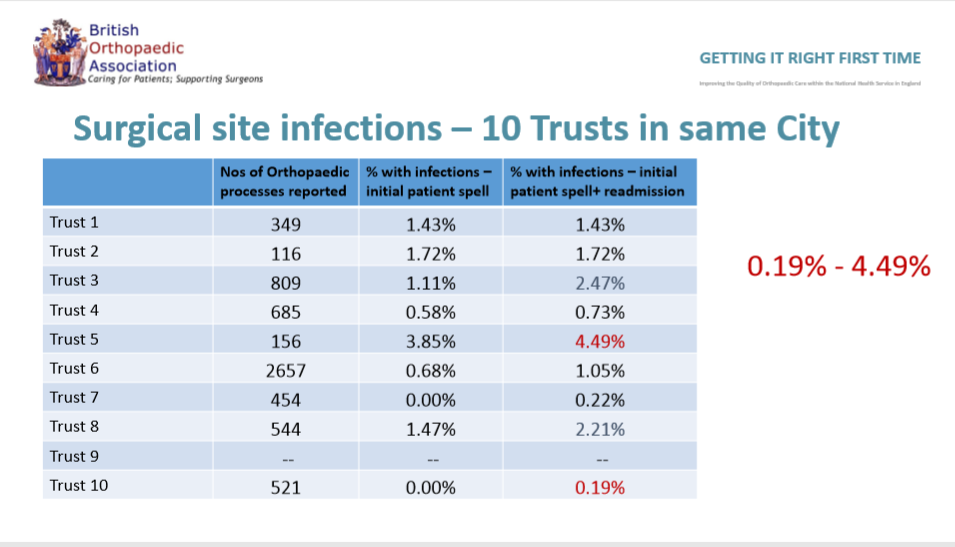 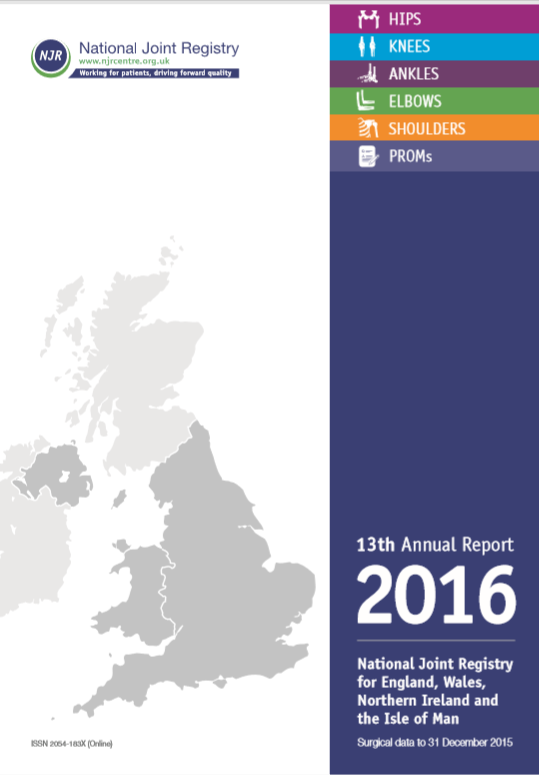 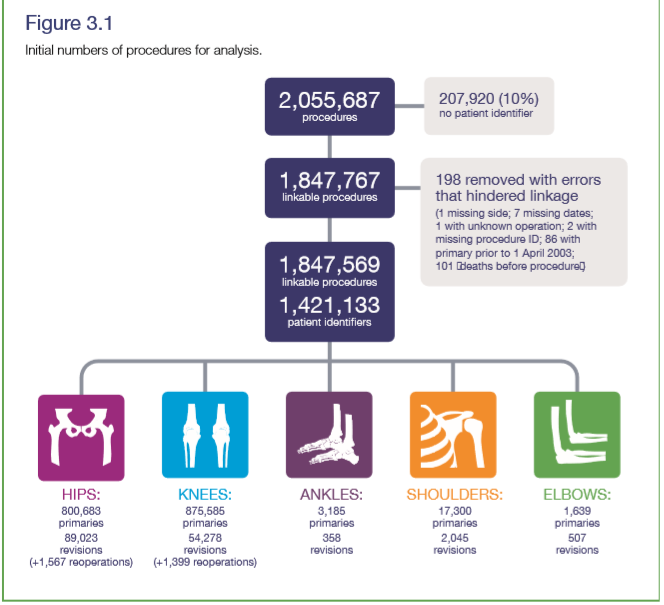 The collection of Patient Reported Outcome Measures (PROMs) remains a priority for the NJR. This year we commenced the regular six-month follow-up of shoulder joint replacement procedures for patients who had undergone surgery after 1 October 2016. Three- year follow-up will begin in 2019. Work is ongoing to finalise outcomes from the five-year follow-up of hip and knee PROMs and a newly convened working group will consider the future strategy for NJR PROMs.
10
EQ5D - National Joint Registry 2015
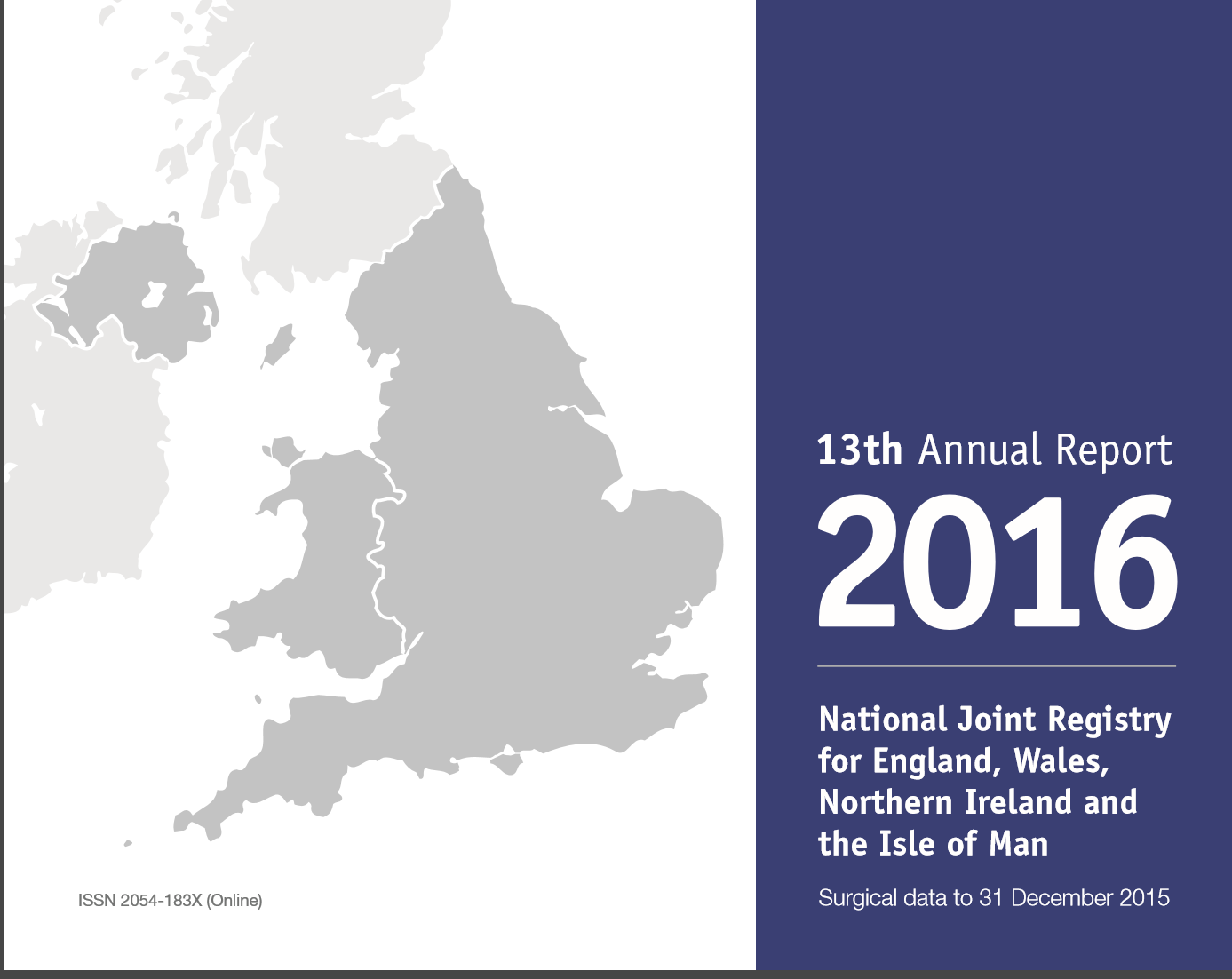 Knee Arthroplasty   EQ5D + 0.34
Hip Arthroplasty      EQ5D + 0.44
Page 11
[Speaker Notes: SHARED DECISION MAKING]
EQ5D Orthopaedic study Stockholm
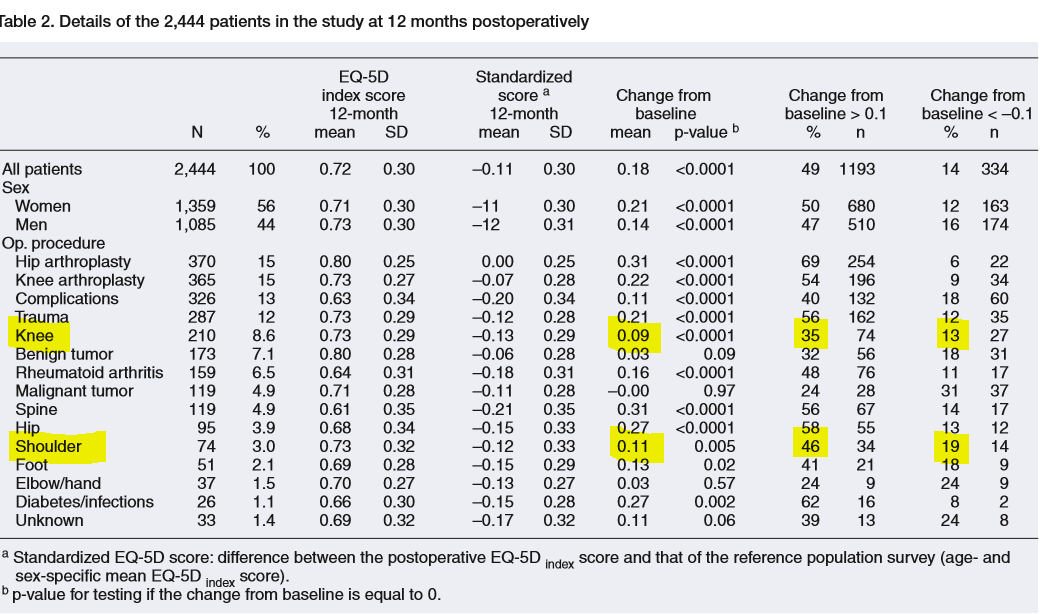 Jansson KA, Granath F. Health-related quality of life (EQ-5D) before and after orthopedic surgery. Acta Orthop. 2011;82:82–9.
[Speaker Notes: This is just ONE measure, may not be sensitive, specific etc]
Subacromial pain  (  =subacromial decompression)
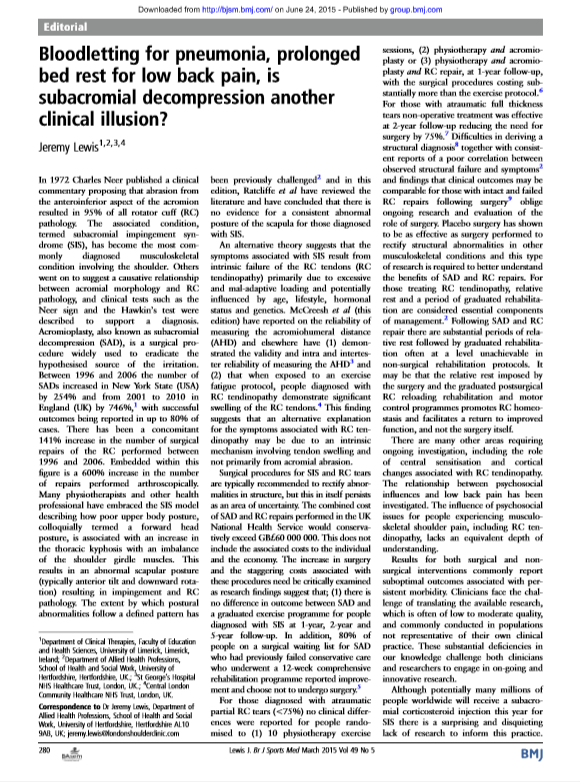 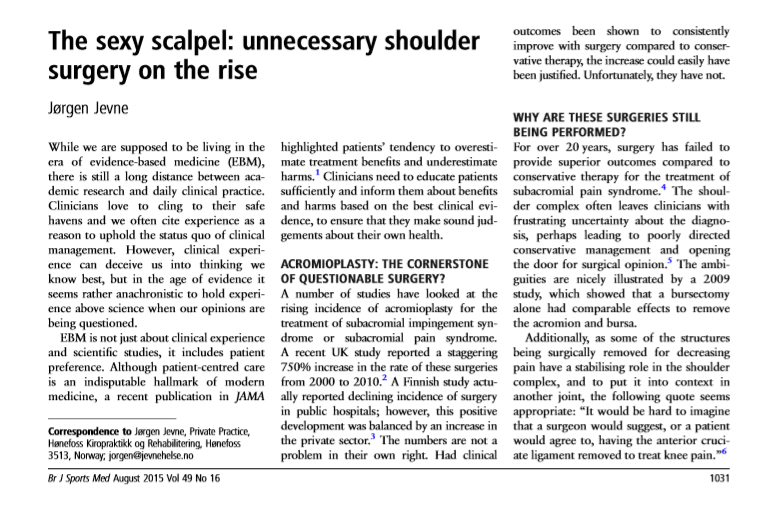 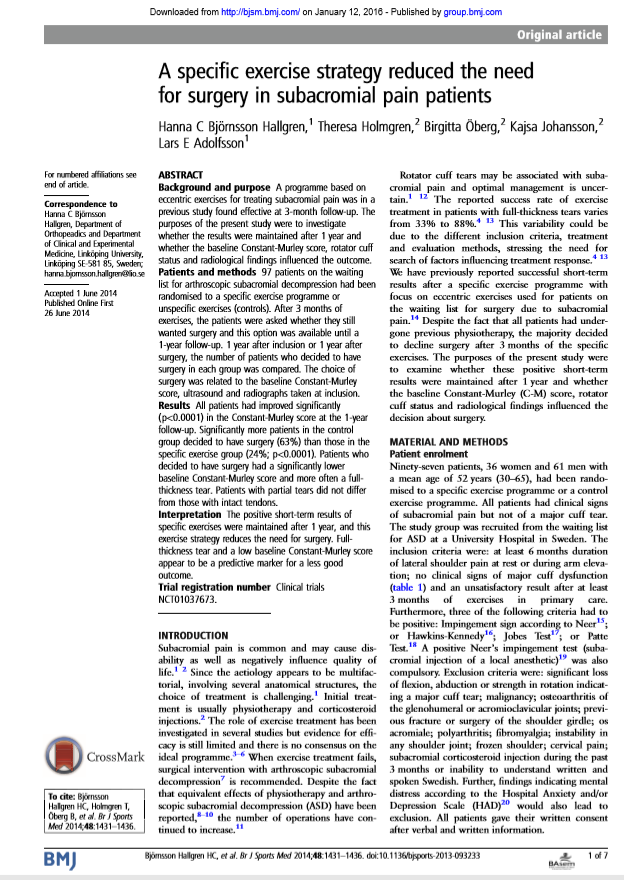 [Speaker Notes: And now a key paper in Lancet 2018      Sham = SAD surgery]
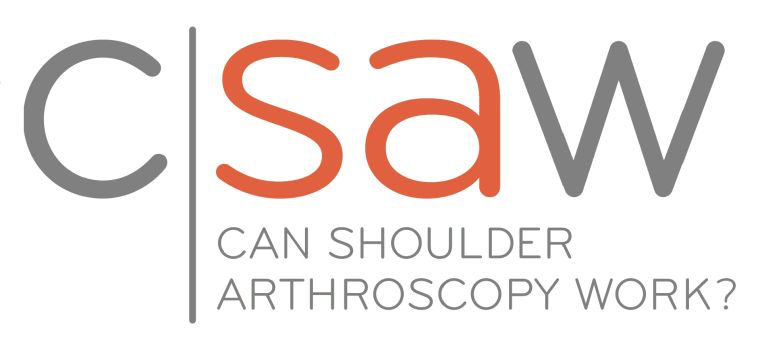 Sub-acromial decompression surgery
- Research from Oxford published Jan 2018
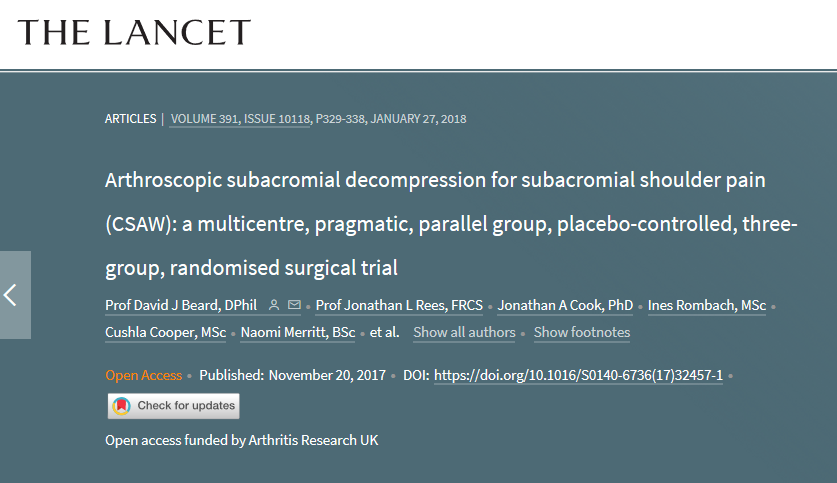 Interpretation
Surgical groups had better outcomes for shoulder pain and function compared with no treatment but this difference was not clinically important. Additionally, surgical decompression appeared to offer no extra benefit over arthroscopy only. The difference between the surgical groups and no treatment might be the result of, for instance, a placebo effect or postoperative physiotherapy. The findings question the value of this operation for these indications, and this should be communicated to patients during the shared treatment decision-making process.
EQ5D – 5L
Health related quality of life (HRQoL)

5 questions or  “domains” each with 5 options 

Scoring – 0.594 (“dead”)   to  +1 ( full normal life)

Change in score used as PROM e.g. +0.14

 minimum clinically important difference (MCID)   
                                                           >  0.1 change  
 Very few  published change for physiotherapy interventions but mean was            
                                           +0.16
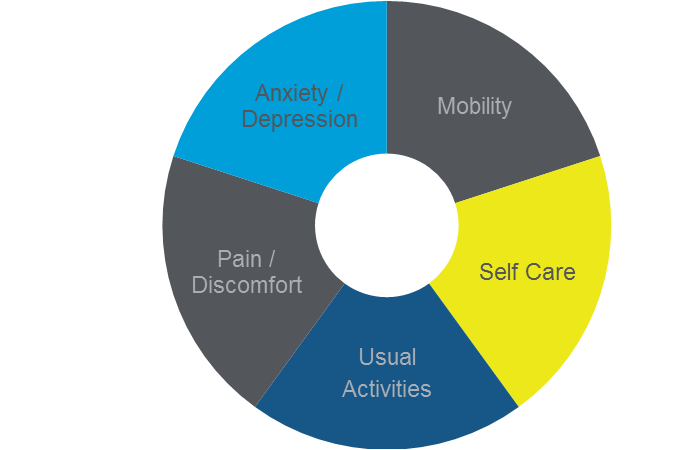 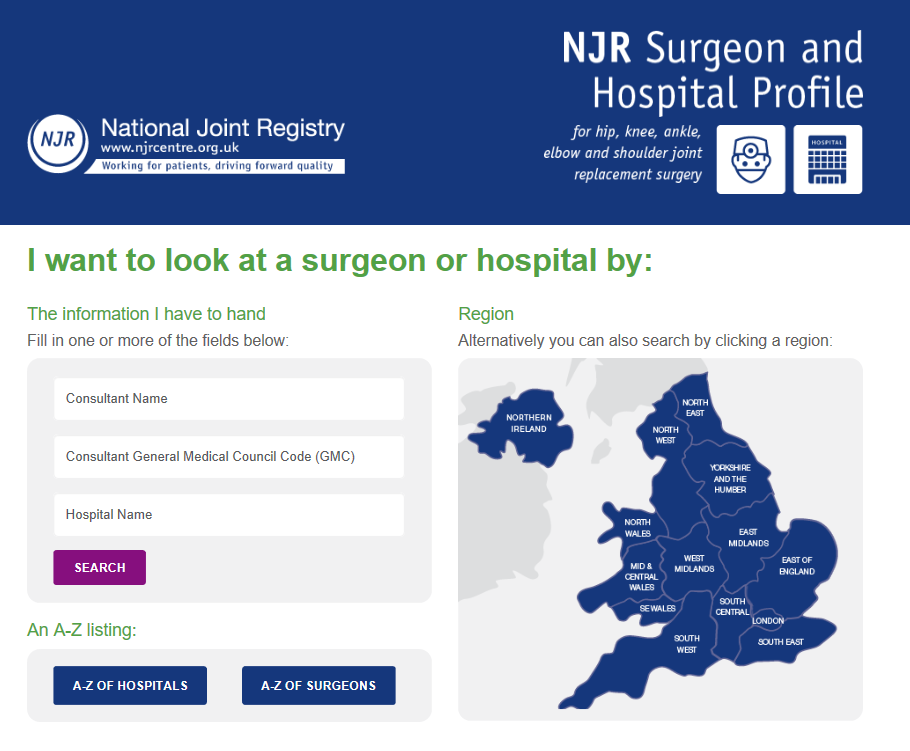 http://www.njrsurgeonhospitalprofile.org.uk/
16
Freeman HJR
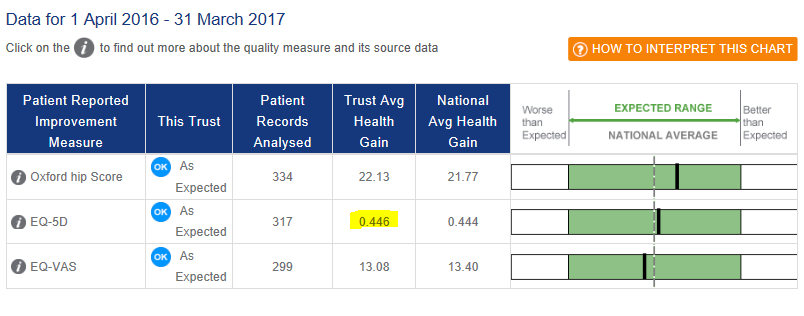 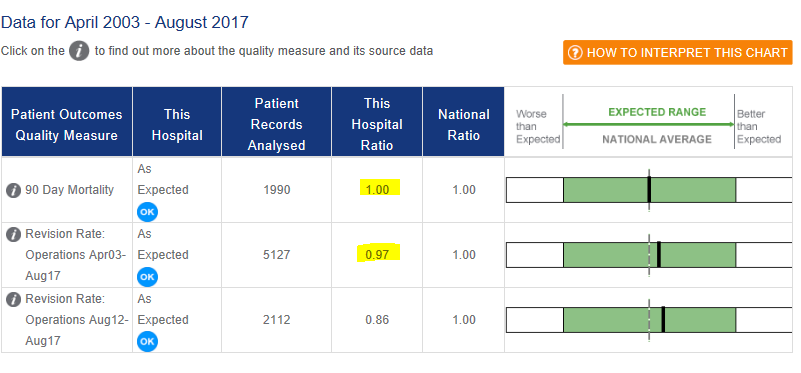 17
Freeman KJR
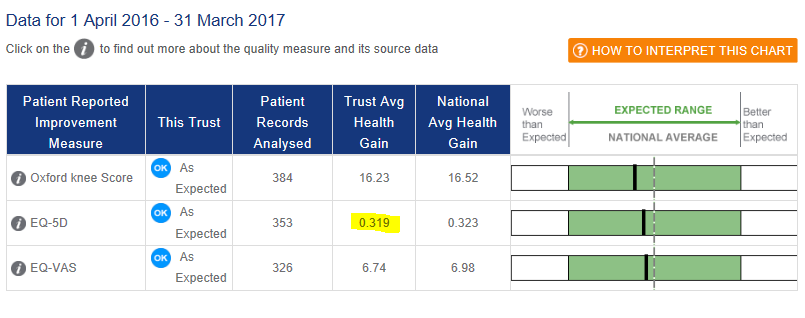 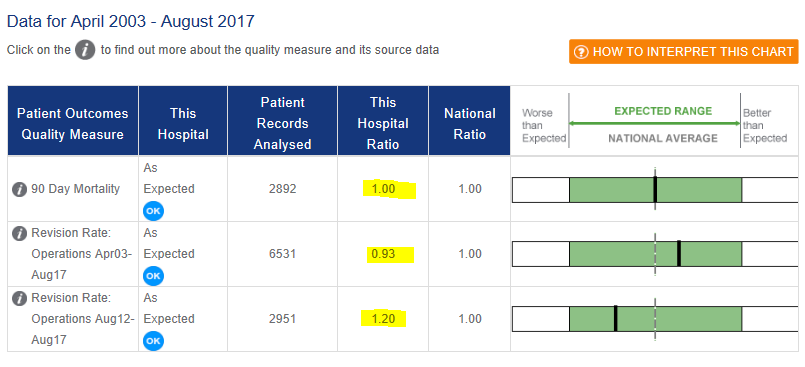 18
STGH Hip
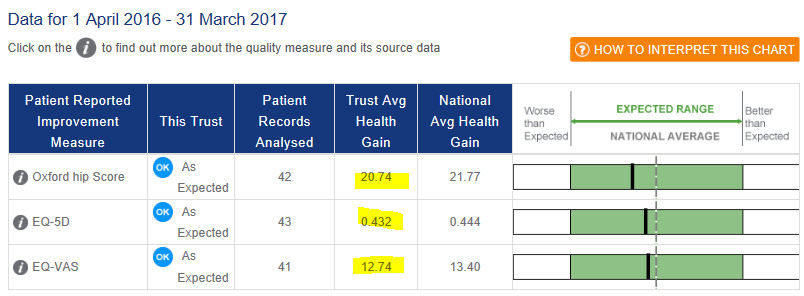 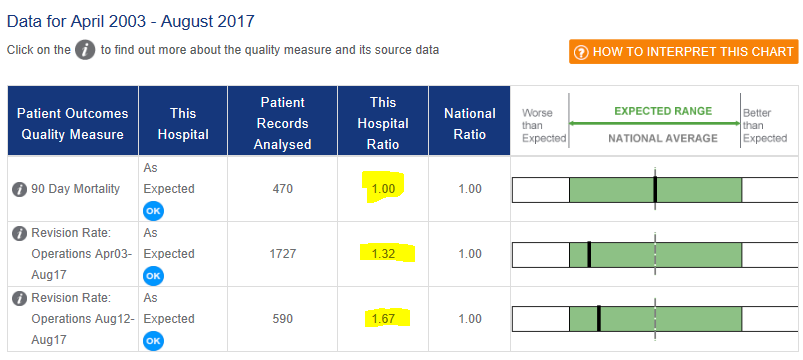 19
STGH - Knee
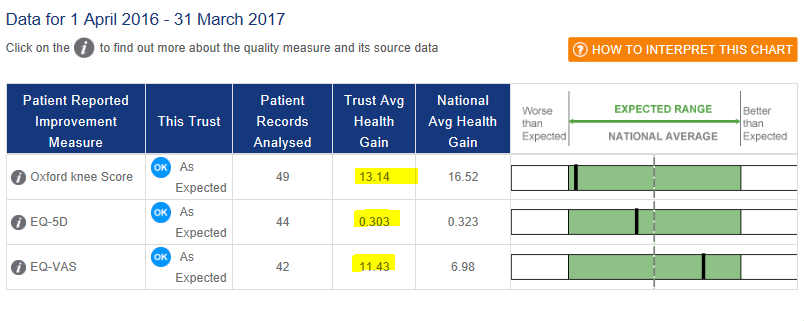 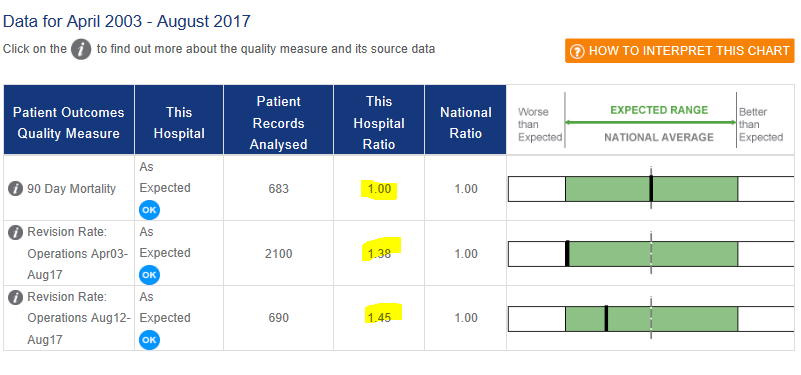 20
University of Hartlepool Hospital - Hip
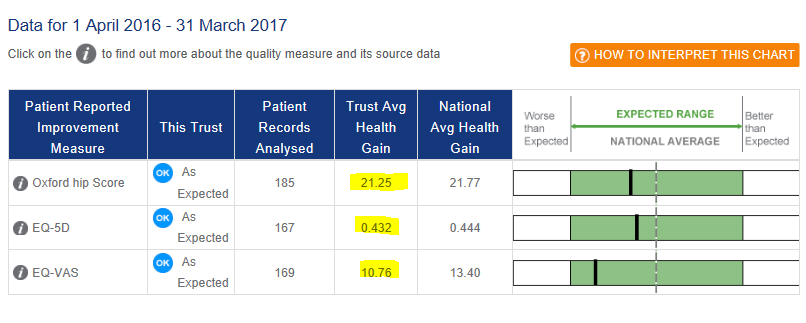 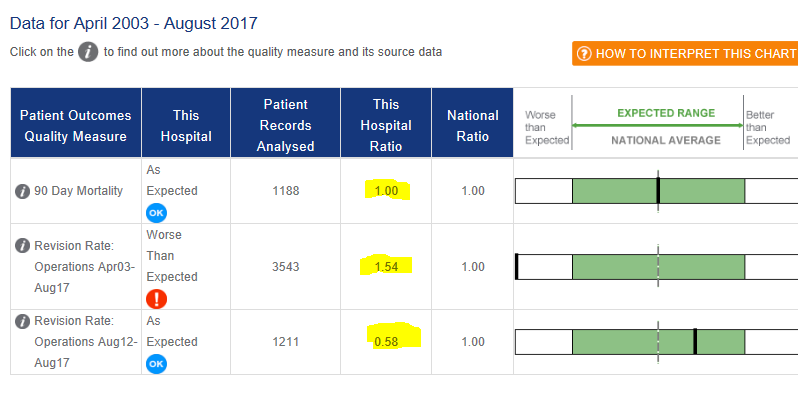 21
[Speaker Notes: NEXT PHYSIO]
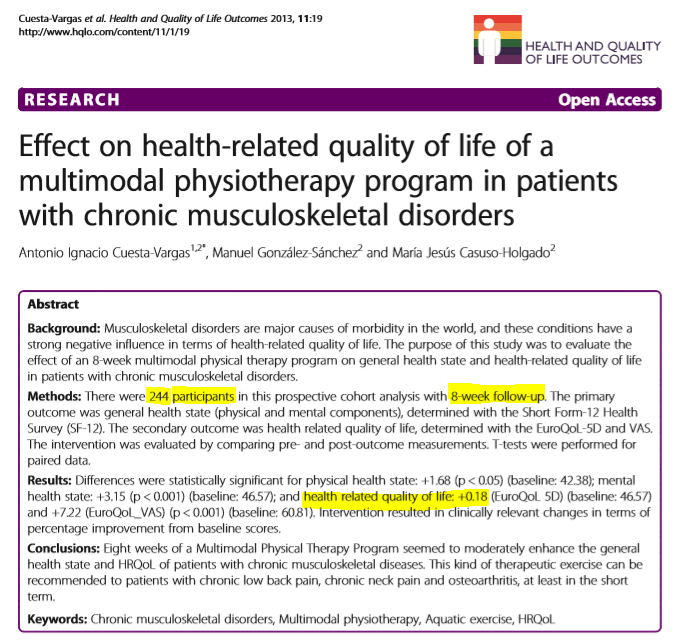 22
Connect Health EQ5D outcomes 2012-16
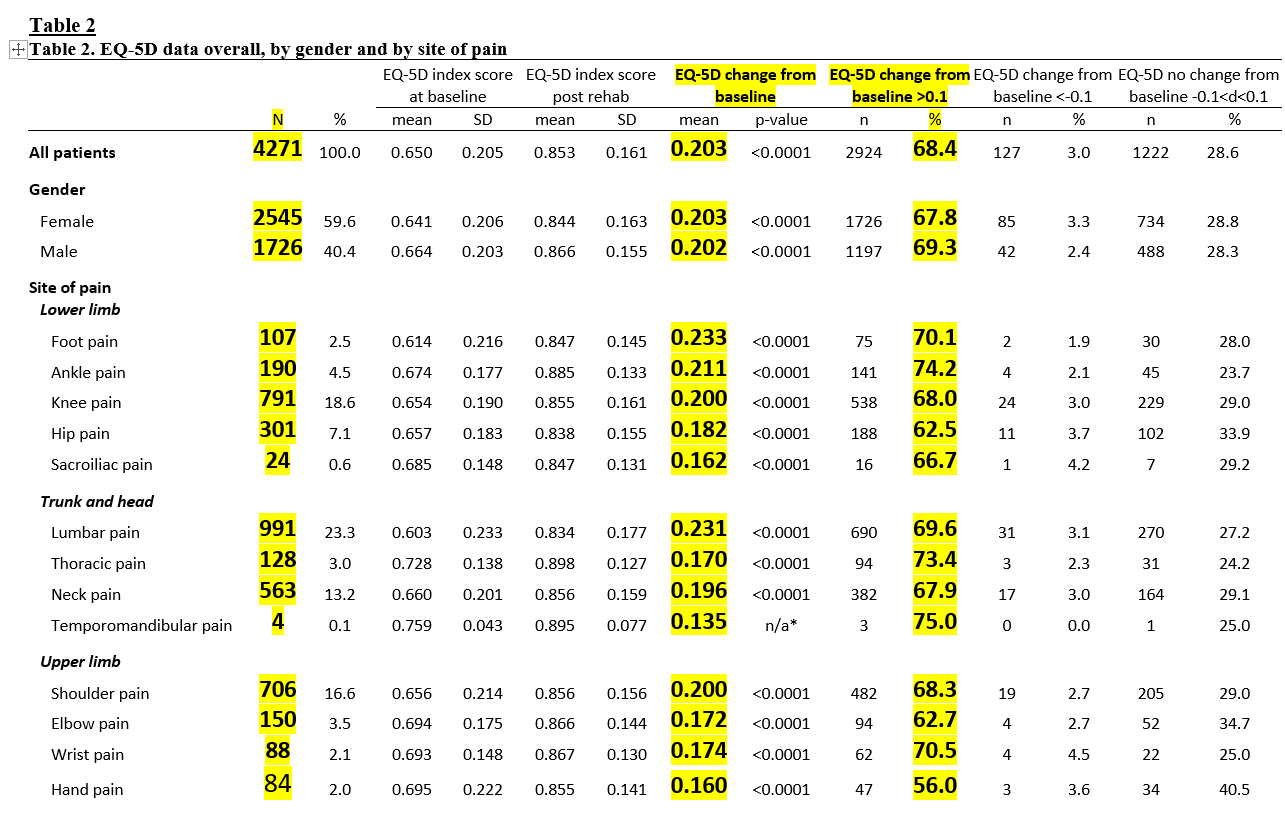 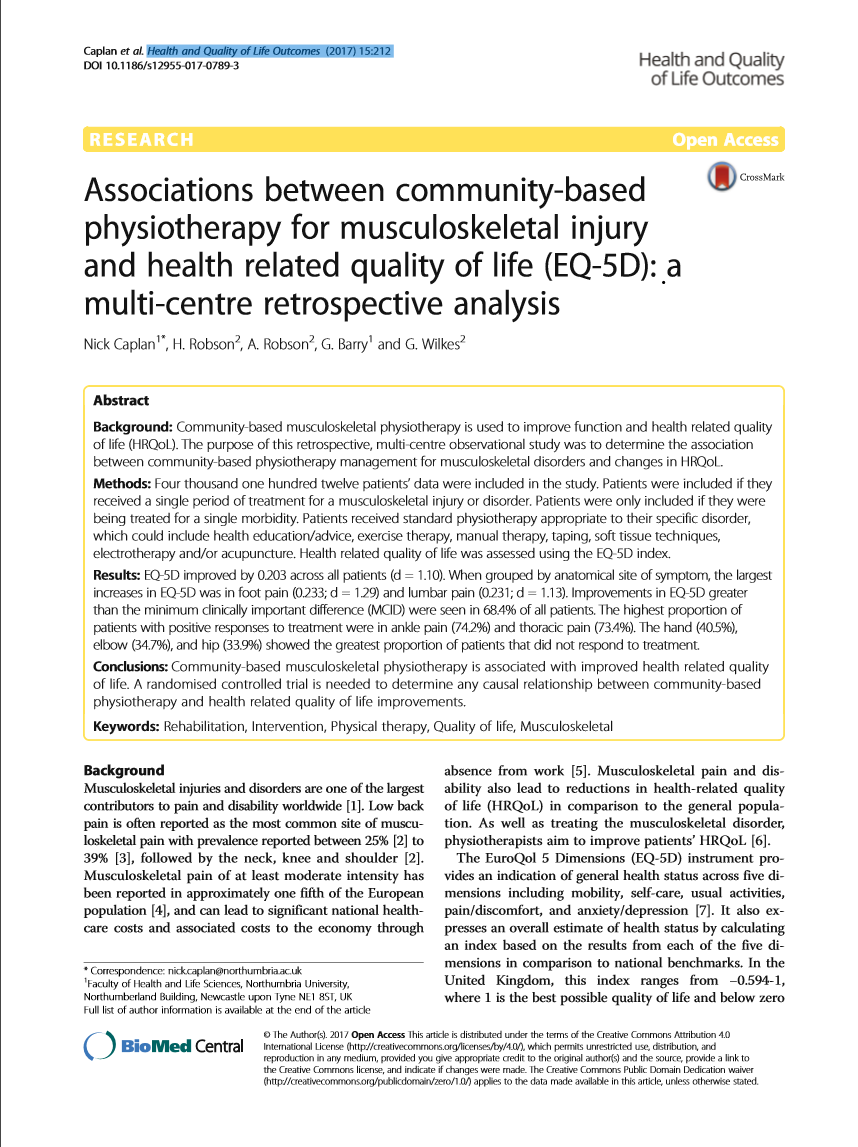 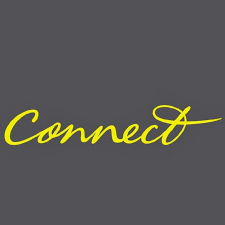 Caplan et al. Health and Quality of Life Outcomes (2017) 15:212
[Speaker Notes: Outcomes pedigree – we have published and peer reviewed showing excellent performance in terms of hard outcomes]
NE NHS Surgery Centre - Knee
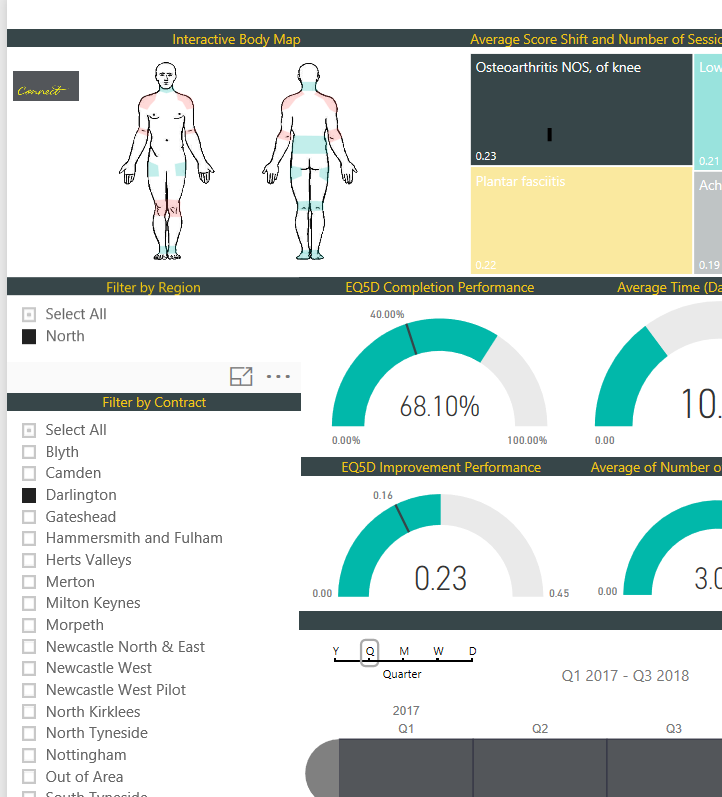 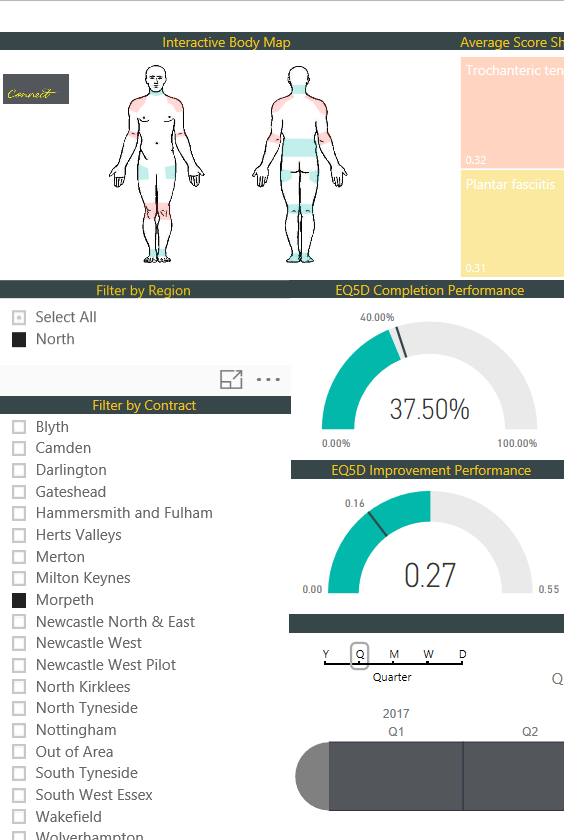 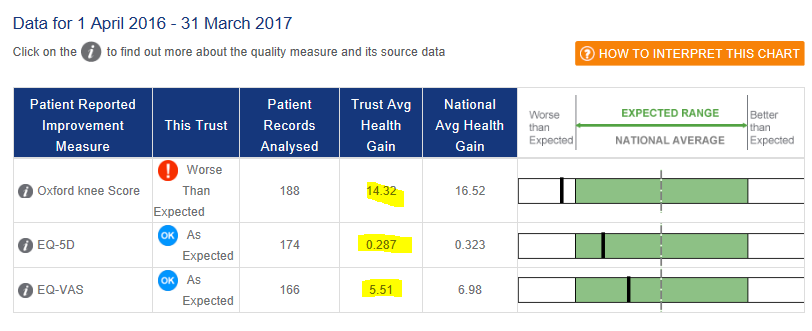 24
Connect Data Warehouse
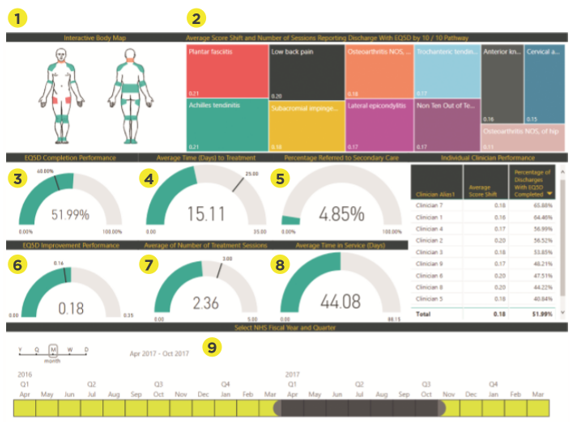 1
2
3
4
5
6
7
8
9
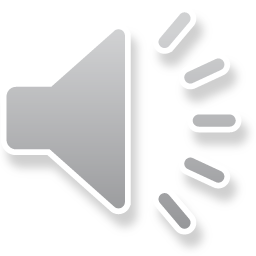 Live demo
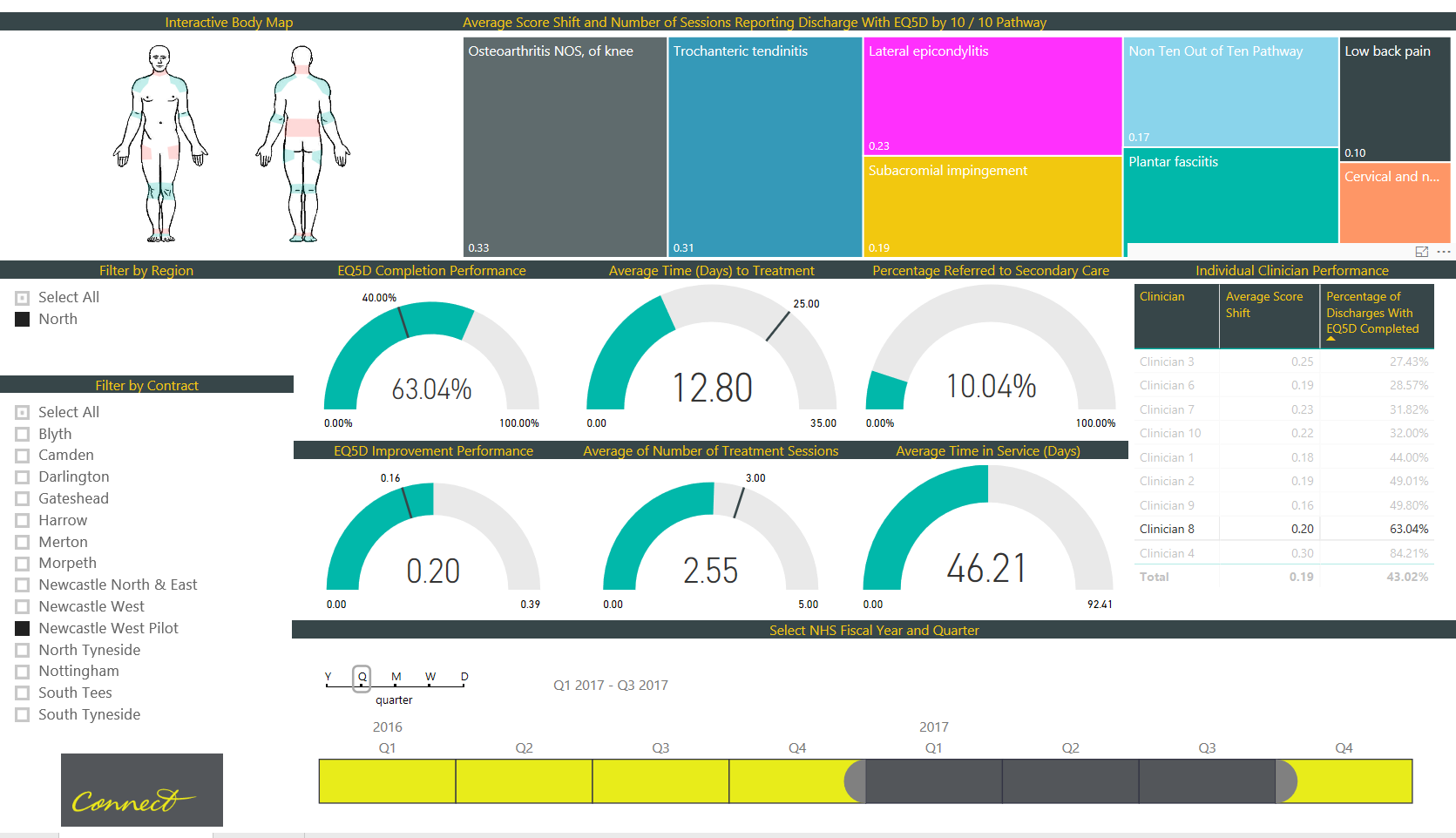 27
[Speaker Notes: This is one clinicians results     0.20 EQ5D 63% collection  10% secondary care note 0.33 for OA knee … better than arthroplasty !]
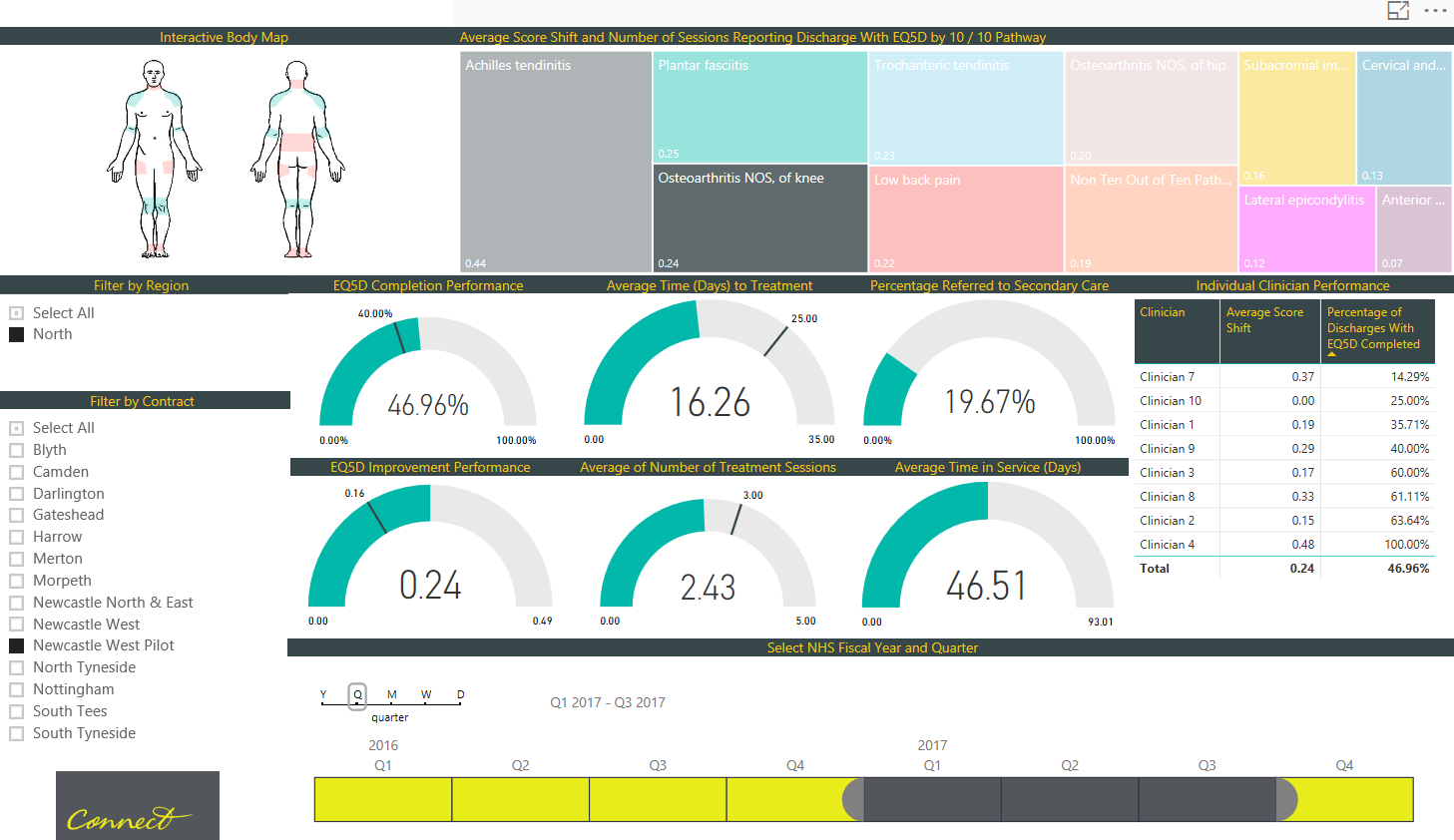 28
[Speaker Notes: OA of knee dashboard    0.24 !    This is one clinician in Newcastle West]
Q2 2018 July-Sept- “ Central”
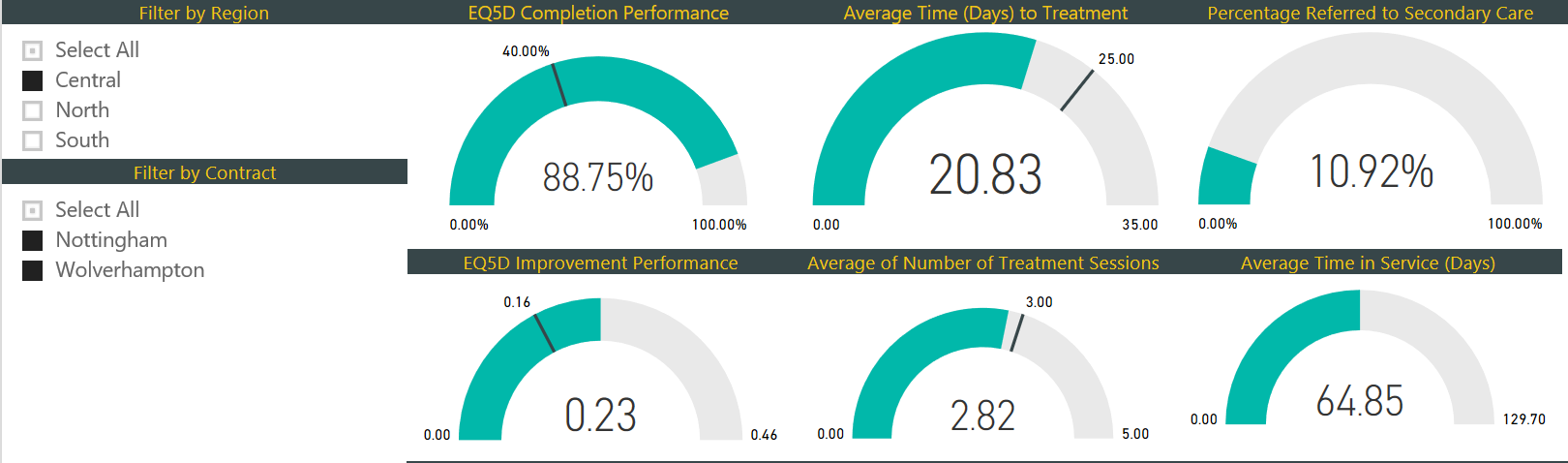 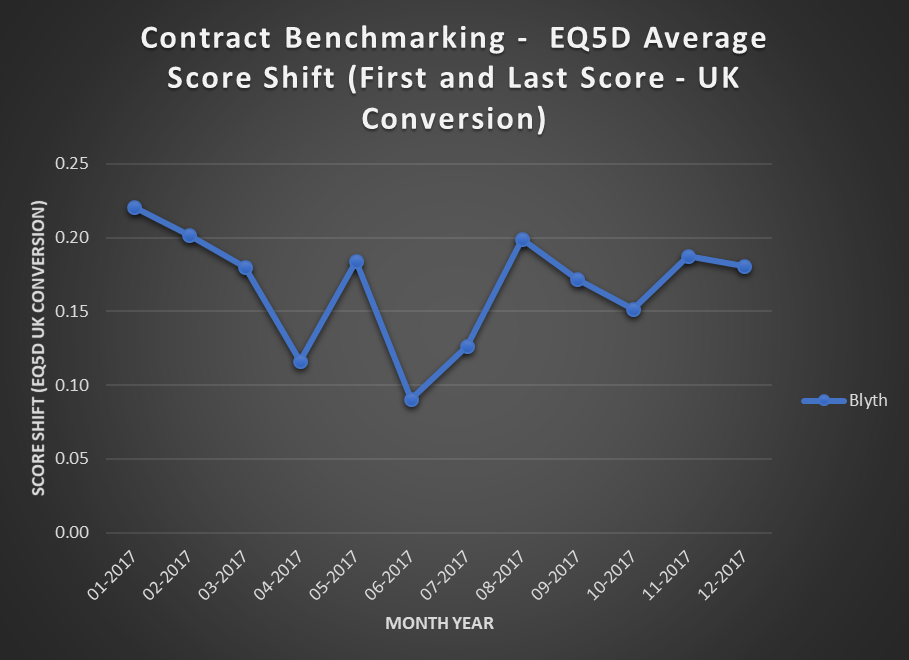 [Speaker Notes: Example of contract with low monthly  - variation seen month to month so to assess this contract you need to look at a whole year of outcomes]
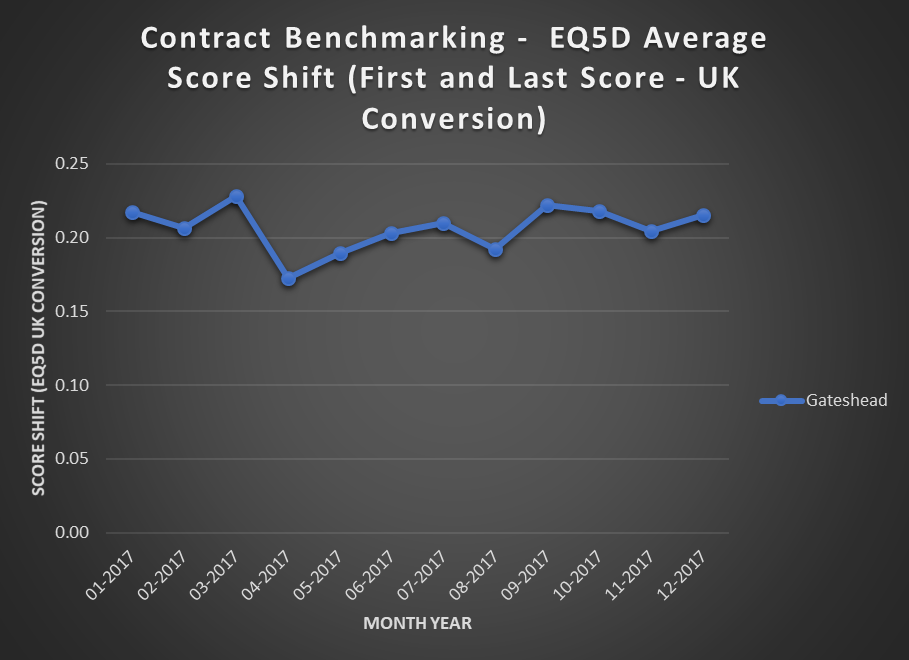 [Speaker Notes: Contrast Gateshead – large contract – 0.20 either side month to month – reliable stats]
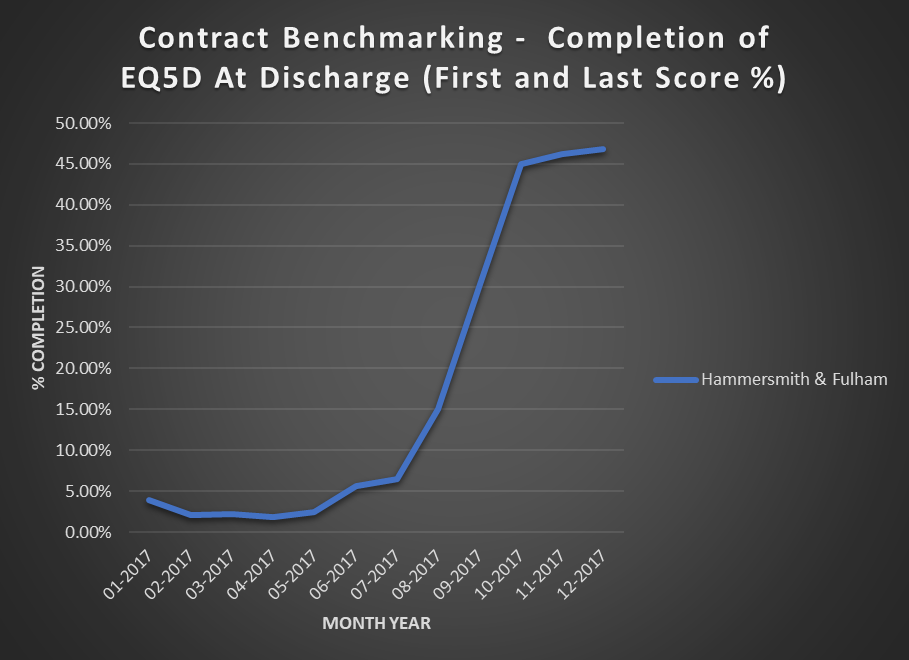 [Speaker Notes: Feedback Great example this for collection rates – 1st half 2017 –bottom of league table – MW says guys do you really want to be bottom of league table  and collection in rapidly improved]
[Speaker Notes: All contracts re mean shift and so 0.20 seems to be the benchmark – variation always relates to low numbers ( <100 is inaccurate  - be aware of publications or claims for low numbers!)]
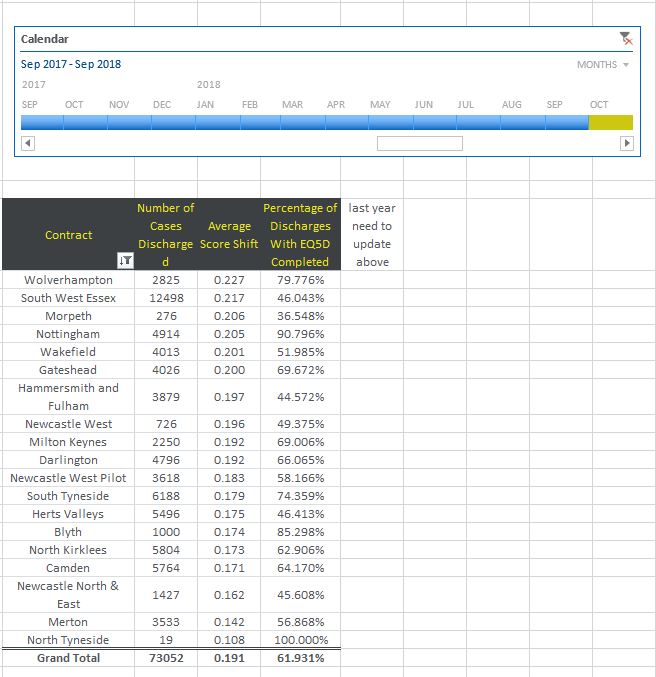 Last 12 months ConnectEQ5D outcomes
34
All-time completed ConnectEQ5Doutcomes- Nov 18
35
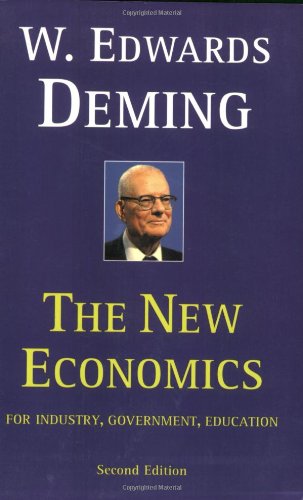 "In God we trust, all others bring data.“



QUESTIONS ?